Давайте жить дружно!
Внеклассное мероприятие для 1 классаподготовила и провела старшая вожатая Нечаева И.Н.
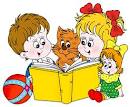 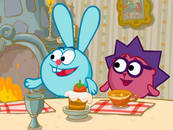 ДРУЖБА
Пословицы о дружбе
- Не имей 100 рублей, а имей 100 друзей;
- Друга ищи, а найдёшь—береги;
- Дружба не гриб, в лесу не найдёшь.
«Слово «ДРУГ».
Когда ещё никто не знал ни слова
         Ни «здравствуйте», ни «солнце», ни «корова»,
         Соседям древний человек привык
         Показывать кулак или язык
         И корчить рожи (что одно и то же).
         Но, словом стал гортанный резкий звук,
         Осмысленней лицо, проворней руки,
         И человек придумал слово «друг»,
         Стал друга ждать и тосковать в разлуке.
         Ему спасибо за друзей моих.
         Как жил бы я, что делал бы без них?
         Друзей—людей, которых я люблю,
         Я НИКОГДА НИЧЕМ НЕ ОСКОРБЛЮ
           Не для того наш предок шёл сквозь мрак,
         Чтоб, встретив друга я кричал:
          «Дурак». Показывал язык или кулак
         И КОРЧИЛ РОЖИ ( ЧТО ОДНО И ТО ЖЕ).
«Два козла»
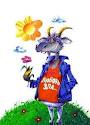 Однажды на лужайке подрались 2 козла,
        Подрались для забавы, не то чтобы со зла
        Один из них тихонечко приятеля лягнул,
        Другой из них тихонечко приятеля боднул,
        Один лягнул приятеля немного посильней,
        Другой боднул приятеля немного побольней,
        Один разгорячился, лягнул, что было сил,
        Другой его рогами под брюхо зацепил.
        Кто прав, а кто виновен- запутанный вопрос,
        Но уж козлы дерутся, да не в шутку, а в серьёз.
        Я вспомнил эту драку, когда передо мной,
        На школьной перемене такой же вспыхнул бой.
«Репка»
Кто в дружбу верит горячо,
                Кто рядом чувствует плечо,
В любой беде не пропадёт.
                А если и споткнётся вдруг,
               То встать ему поможет друг!
                Всегда в беде надёжный друг
                Ему протянет руку…
«Настоящий друг»
Дружба крепкая не сломается,Не расклеится от дождей и вьюг,Друг в беде не бросит, лишнего не спросит,Вот, что значит настоящий, верный друг!
    Мы поссоримся и помиримся,"Не разлить водой"- шутят все вокруг.В полдень или в полночь,Друг придет на помощь,Вот, что значит настоящий, верный друг!Друг всегда меня может выручить,Если что-нибудь приключится вдруг, Нужным быть кому-то в трудную минуту - Вот, что значит настоящий, верный друг!
Кто с кем дружит?
Кто с кем дружит?
Слова с корнем – друж-
Дружба         дружить        дружок
             
Дружим        подружка      сдружились                                   

Подружились…..
«Дружба»
Если есть друзья на свете—
Всё прекрасно, всё цветёт.
Даже самый сильный ветер,
Даже буря не согнёт.
Мы и в дождь, и в снег, и в стужу
Будем весело шагать
При любой погоде дружим—
Дружбы этой не порвать.
И любой из нас ответит.
Скажут все, кто юн и смел:
Мы с тобой живём на свете
Для хороших, славных дел!
«Если с другом вышел в путь…»
Если с другом вышел в путьВеселей дорога Без друзей меня чуть чутьА с друзьями многоЧто мне снег что мне знойЧто мне дождик проливнойКогда мои друзья со мнойЧто мне снег что мне знойЧто мне дождик проливнойКогда мои друзья со мной
Там где трудно одномуСправлюсь вместе с вамиГде чего то не поймуРазберем с друзьямиЧто мне снег что мне знойЧто мне дождик проливнойКогда мои друзья со мнойЧто мне снег что мне знойЧто мне дождик проливнойКогда мои друзья со мной
На медведя я друзьяВыйду без испугаЕсли с другом буду яА медведь без другаЧто мне снег что мне знойЧто мне дождик проливнойКогда мои друзья со мнойЧто мне снег что мне знойЧто мне дождик проливнойКогда мои друзья со мной
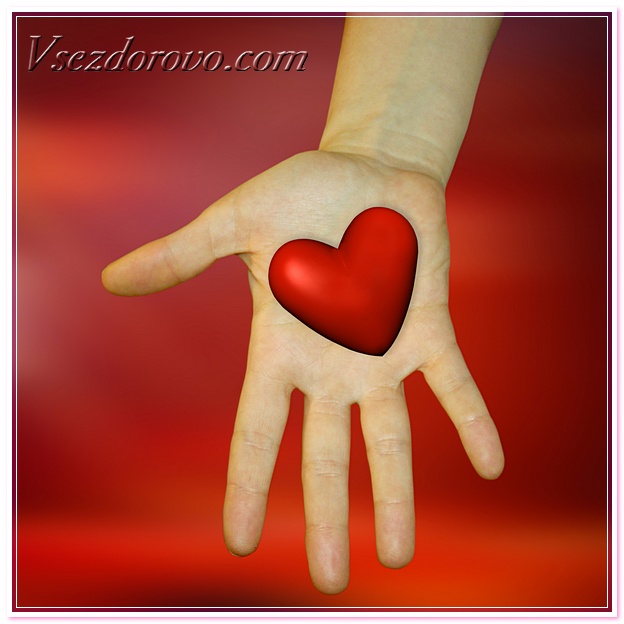 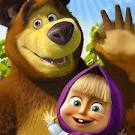 Давайте жить дружно!